ОГЭ-2025Задачи 1–5 — реальная математика
Блок задач, который проверяет навыки применения математических знаний в реальной жизни. Придется прочитать длинный текст, понять его, правильно выделить значимые для решения данные (обычно их в 2–3 раза меньше, чем текста всего) и правильно их применить для ответов на задания. Весьма полезные навыки. 

Учитель математики
МБОУ гимназия №14, г.Ейск
Матюха Эльвира Анатольевна
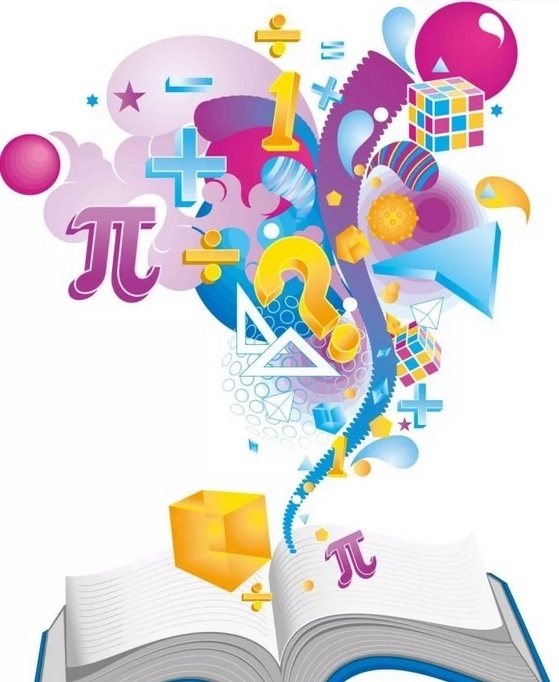 I вариант
II вариант
III вариант
IV вариант
Вариант 1
Информация
№ 1
№ 2
№ 3
№ 4
№ 5
Общепринятые форматы листов бумаги обозначают буквой А и 
цифрой: А0, А1, А2 и так далее. Если лист формата А0 разрезать 
пополам, то получится два листа формата А1.
Если лист формата А1 разрезать пополам, то получится два листа 
формата А2 и т.д.
При этом отношение длины листа к его ширине у всех форматов, 
обозначенных буквой А, одно и то же (то есть листы всех 
форматов подобны) Это сделано специально – чтобы можно было
сохранить пропорции текста 
на листе при изменении 
формата бумаги (размер 



шрифта при этом тоже 
соответственно изменится.
-----
[Speaker Notes: Появление текста и сопутствующие акценты появляются автоматически
 Кнопка «___» используется при обращении к слайду со слайдов с определёнными задачами – первое нажатие – синяя линия; второе нажатие – красная линия.]
I
В таблице даны размеры листов бумаги четырёх 
 форматов: от А3 до А6
1.
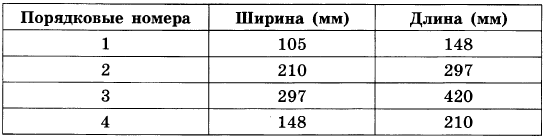 Для форматов А3, А4, А5 и А6 определите, какими порядковыми 
номерами обозначены их размеры в таблице. Заполните таблицу 
ниже, в бланк ответов перенесите последовательность цифр
4
3
2
1
Ответ
3241
[Speaker Notes: Для получения ответа в таблице – нажимаем на название объекта в таблице.
«Ответ» – анимированная сорбонка]
I
Сколько листов бумаги А5 получится при разрезании одного
листа формата А0?
2.
Подсказки
А0 = 2 · А1
2 · (2 · (2 · (2 · (2 ·А5))))
А1 = 2 · А2
А2 = 2 · А3
А3 = 2 · А4
А4 = 2 · А5
А5
А4
32
Ответ
[Speaker Notes: Для решения данного задания надо, конечно, вспомнить понятие геометрической прогрессии и формулу п-го члена геометрической прогрессии, но уровень подготовки и возможности детей разные, поэтому представляю решение данного задания на случай, если формула забыта! Все действия на слайде по кнопке  «Подсказки»]
I
Найдите длину большей стороны листа бумаги 
формата А2. Ответ дайте в миллиметрах.
3.
Подсказки
1. По условию,  листы всех форматов подобны
2. Используя таблицу и результаты решения 1 задачи найти коэффициент пропорциональности
?
Ответ
594
№1
Усл.
[Speaker Notes: Для визуализации решения необходимо нажимать на вторую прямоугольную выноску.]
I
Найдите площадь листа бумаги формата А3.
Ответ дайте в квадратных сантиметрах
4.
Подсказки
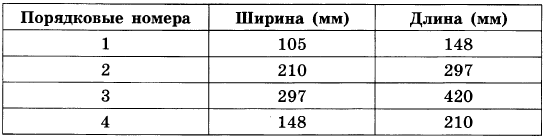 А6
А4
А3
А5
По результатам задания №1 определить измерения
S  = 29,7 · 42 =
1247,4
Ответ
№1
Усл.
[Speaker Notes: Для визуализации действий на слайде необходимо нажимать на кнопку «Подсказки»
При необходимости можно воспользоваться кнопками «Условие» и «№1»]
I
Найдите отношение длины большей стороны листа 
к меньшей у бумаги формата А1. Ответ дайте с 
точностью до десятых
5.
Подсказки
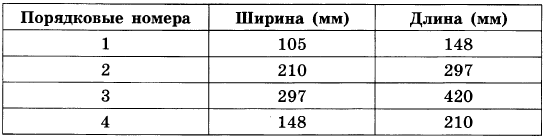 А6
А4
А3
А5
Согласно условию, в таблице выбрать любой формат
1,4
Ответ
№1
Усл.
[Speaker Notes: Для визуализации действий на слайде необходимо нажимать на кнопку «Подсказки»
При необходимости можно воспользоваться кнопками «Условие» и «№1»]
Вариант 2
Информация
№ 1
№ 2
№ 3
№ 4
№ 5
Общепринятые форматы листов бумаги обозначают буквой А и 
цифрой: А0, А1, А2 и так далее. Если лист формата А0 разрезать 
пополам, то получится два листа формата А1.
Если лист формата А1 разрезать пополам, то получится два листа 
формата А2 и т.д.
При этом отношение длины листа к его ширине у всех форматов, 
обозначенных буквой А, одно и то же (то есть листы всех 
форматов подобны) Это сделано специально – чтобы можно было
сохранить пропорции текста 
на листе при изменении 
формата бумаги (размер 



шрифта при этом тоже 
соответственно изменится).
-----
[Speaker Notes: Появление текста и сопутствующие акценты появляются автоматически
 Кнопка «___» используется при обращении к слайду со слайдов с определёнными задачами – первое нажатие – синяя линия; второе нажатие – красная линия.]
II
В таблице даны размеры листов бумаги четырёх 
 форматов: от А3 до А6
1.
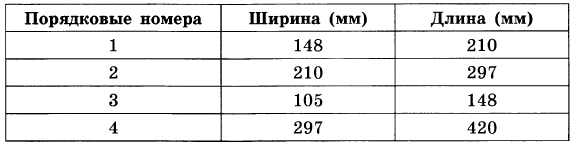 Для форматов А3, А4, А5 и А6 определите, какими порядковыми 
номерами обозначены их размеры в таблице. Заполните таблицу 
ниже, в бланк ответов перенесите последовательность цифр
1
4
2
3
Ответ
3241
[Speaker Notes: Для получения ответа в таблице – нажимаем на название объекта в таблице.
«Ответ» – анимированная сорбонка]
II
Найдите длину большей стороны листа бумаги 
формата А1. Ответ дайте в миллиметрах.
3.
Подсказки
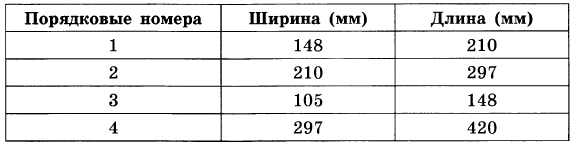 1. По условию,  листы всех форматов подобны
А5
А4
А6
2. Длина большей стороны листа формата А1 равна двум длинам большей стороны листа формата А3 (рис)
А3
Ответ
840
№1
Усл.
[Speaker Notes: Для визуализации решения необходимо нажимать на вторую прямоугольную выноску.]
II
Найдите площадь листа бумаги формата А4.
Ответ дайте в квадратных сантиметрах
4.
Подсказки
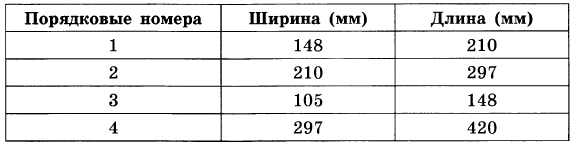 А5
А4
А6
А3
По результатам задания №1 определить измерения
S  = 21 · 29,7 =
А4
Ответ
623,7
№1
Усл.
[Speaker Notes: Для визуализации действий на слайде необходимо нажимать на кнопку «Подсказки»
При необходимости можно воспользоваться кнопками «Условие» и «№1»]
II
Размер (высота) типографского шрифта измеряется в пунктах.
Один пункт равен 1/72 дюйма, то есть 0,3528 мм. 
Какой высоты нужен шрифт (в пунктах), чтобы текст был 
расположен на листе формата А4 так же, как этот же текст,
Напечатанный шрифтом высотой 12 пунктов, на листе 
формата А5? Размер шрифта округлите до целого.
1. По условию,  листы всех форматов подобны
5.
2. Определить во сколько раз лист формата А4 больше листа формата А5 – во столько же раз увеличится размер шрифта
Подсказки
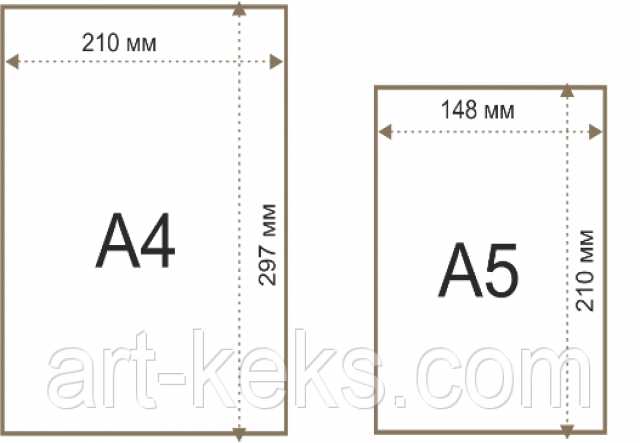 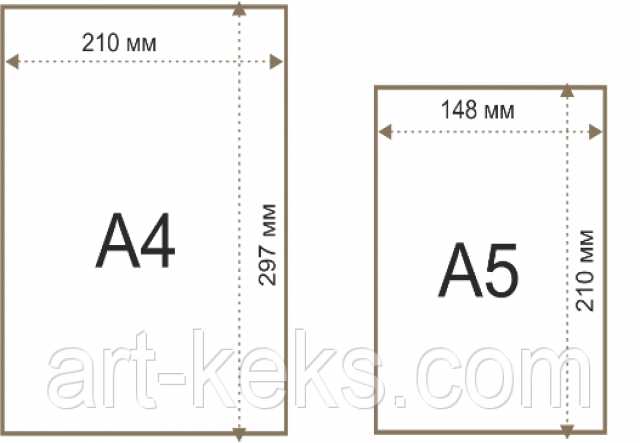 17
Ответ
№1
Усл.
[Speaker Notes: Для визуализации действий на слайде необходимо нажимать на кнопку «Подсказки»
При необходимости можно воспользоваться кнопками «Условие» и «№1»]
Вариант 3
Информация
№ 1
№ 2
№ 3
№ 4
№ 5
Общепринятые форматы листов бумаги обозначают буквой А и 
цифрой: А0, А1, А2 и так далее. Если лист формата А0 разрезать 
пополам, то получится два листа формата А1.
Если лист формата А1 разрезать пополам, то получится два листа 
формата А2 и т.д.
При этом отношение длины листа к его ширине у всех форматов, 
обозначенных буквой А, одно и то же (то есть листы всех 
форматов подобны) Это сделано специально – чтобы можно было
сохранить пропорции текста 
на листе при изменении 
формата бумаги (размер 



шрифта при этом тоже 
соответственно изменится.
-----
[Speaker Notes: Появление текста и сопутствующие акценты появляются автоматически
 Кнопка «___» используется при обращении к слайду со слайдов с определёнными задачами – первое нажатие – синяя линия; второе нажатие – красная линия.]
III
В таблице даны размеры листов бумаги четырёх 
 форматов: от А3 до А6
1.
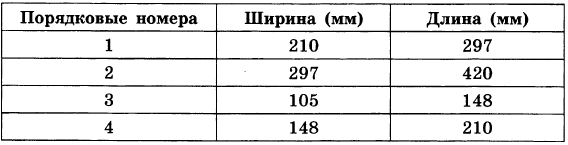 Для форматов А3, А4, А5 и А6 определите, какими порядковыми 
номерами обозначены их размеры в таблице. Заполните таблицу 
ниже, в бланк ответов перенесите последовательность цифр
1
3
4
2
Ответ
3241
[Speaker Notes: Для получения ответа в таблице – нажимаем на название объекта в таблице.
«Ответ» – анимированная сорбонка]
III
Сколько листов бумаги А5 получится при разрезании одного
листа формата А0?
2.
Подсказки
А0→2А1→2·2А2→…
А0 = 2 · А1
А1 = 2 · А2
А2 = 2 · А3
→2·2·2·2·2·2 А6
А3 = 2 · А4
А4 = 2 · А5
А4 = 2 · А5
А5
А6
А4
Ответ
64
[Speaker Notes: Для решения данного задания надо, конечно, вспомнить понятие геометрической прогрессии и формулу п-го члена геометрической прогрессии, но уровень подготовки и возможности детей разные, поэтому представляю решение данного задания на случай, если формула забыта! Все действия на слайде по кнопке  «Подсказки»]
III
Найдите длину меньшей стороны листа бумаги 
формата А2. Ответ дайте в миллиметрах.
3.
Подсказки
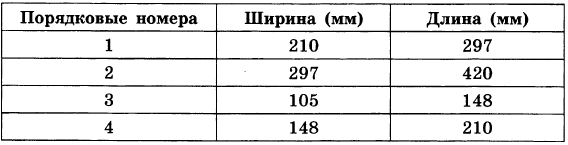 1. По условию,  листы всех форматов подобны
А4
А3
А6
2. Длина меньшей стороны листа формата А2 равна  
длине большей стороны листа формата А3 (рис)
А5
?
420
Ответ
№1
Усл.
[Speaker Notes: Для визуализации решения необходимо нажимать на вторую прямоугольную выноску.]
III
Найдите площадь листа бумаги формата А5.
Ответ дайте в квадратных сантиметрах
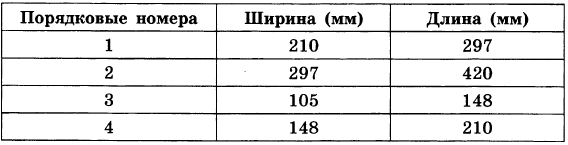 4.
Подсказки
А4
А3
А6
А5
По результатам задания №1 определить измерения
А5
S  = 14,8 · 21 =
А4
310,8
Ответ
№1
Усл.
[Speaker Notes: Для визуализации действий на слайде необходимо нажимать на кнопку «Подсказки»
При необходимости можно воспользоваться кнопками «Условие» и «№1»]
III
Размер (высота) типографского шрифта измеряется в пунктах.
Один пункт равен 1/72 дюйма, то есть 0,3528 мм. 
Какой высоты нужен шрифт (в пунктах), чтобы текст был 
расположен на листе формата А3 так же, как этот же текст,
Напечатанный шрифтом высотой 10 пунктов, на листе 
формата А4? Размер шрифта округлите до целого.
1. По условию,  листы всех форматов подобны
5.
2. Определить во сколько раз лист формата А3 больше листа формата А4 – во столько же раз увеличится размер шрифта
Подсказки
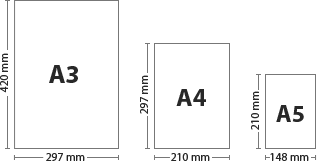 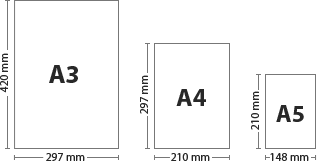 14
Ответ
№1
Усл.
[Speaker Notes: Для визуализации действий на слайде необходимо нажимать на кнопку «Подсказки»
При необходимости можно воспользоваться кнопками «Условие» и «№1»]
Вариант 4
Информация
№ 1
№ 2
№ 3
№ 4
№ 5
Общепринятые форматы листов бумаги обозначают буквой А и 
цифрой: А0, А1, А2 и так далее. Если лист формата А0 разрезать 
пополам, то получится два листа формата А1.
Если лист формата А1 разрезать пополам, то получится два листа 
формата А2 и т.д.
При этом отношение длины листа к его ширине у всех форматов, 
обозначенных буквой А, одно и то же (то есть листы всех 
форматов подобны) Это сделано специально – чтобы можно было
сохранить пропорции текста 
на листе при изменении 
формата бумаги (размер 



шрифта при этом тоже 
соответственно изменится.
-----
[Speaker Notes: Появление текста и сопутствующие акценты появляются автоматически
 Кнопка «___» используется при обращении к слайду со слайдов с определёнными задачами – первое нажатие – синяя линия; второе нажатие – красная линия.]
IV
В таблице даны размеры листов бумаги четырёх 
 форматов: от А3 до А6
1.
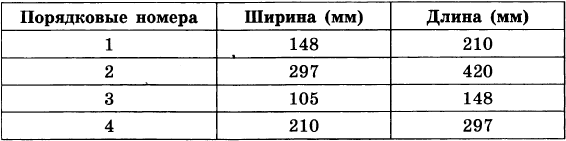 Для форматов А6, А5, А4 и А3 определите, какими порядковыми 
номерами обозначены их размеры в таблице. Заполните таблицу 
ниже, в бланк ответов перенесите последовательность цифр
4
3
1
2
Ответ
3142
[Speaker Notes: Для получения ответа в таблице – нажимаем на название объекта в таблице.
«Ответ» – анимированная сорбонка]
IV
Сколько листов бумаги формата А5 получится при разрезании 
одного листа А2?
2.
Подсказки
А2 = 2 · А3
А2→2А3→2·2А4→2·2·2А5
А3 = 2 · А4
А4 = 2 · А5
А5
А4
Ответ
8
[Speaker Notes: Для решения данного задания надо, конечно, вспомнить понятие геометрической прогрессии и формулу п-го члена геометрической прогрессии, но уровень подготовки и возможности детей разные, поэтому представляю решение данного задания на случай, если формула забыта! Все действия на слайде по кнопке  «Подсказки»]
IV
Найдите длину меньшей стороны листа бумаги 
формата А1. Ответ дайте в миллиметрах.
3.
Подсказки
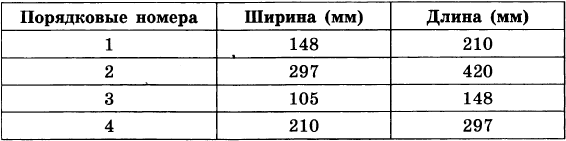 1. По условию,  листы всех форматов подобны
А5
А3
А6
2. Длина меньшей стороны листа формата А1 равна  
двум длинам меньшей стороны листа формата А3 (рис)
А4
594
Ответ
№1
Усл.
[Speaker Notes: Для визуализации решения необходимо нажимать на вторую прямоугольную выноску.]
IV
Найдите площадь листа бумаги формата А6.
Ответ дайте в квадратных сантиметрах
4.
Подсказки
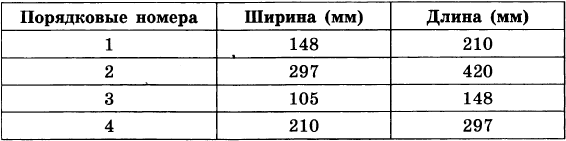 А5
А3
А6
А4
По результатам задания №1 определить измерения
А5
А6
S  = 10,5 · 14,8 =
А4
155,4
Ответ
№1
Усл.
[Speaker Notes: Для визуализации действий на слайде необходимо нажимать на кнопку «Подсказки»
При необходимости можно воспользоваться кнопками «Условие» и «№1»]
IV
Найдите отношение длины меньшей стороны листа 
к большей у бумаги формата А2. Ответ дайте с 
точностью до десятых
5.
Подсказки
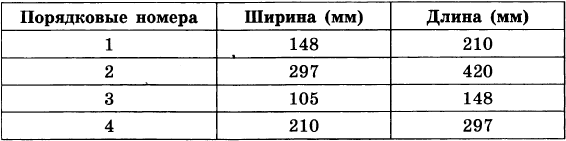 А5
А3
А6
А4
Согласно условию, в таблице выбрать любой формат
0,7
Ответ
№1
Усл.
[Speaker Notes: Для визуализации действий на слайде необходимо нажимать на кнопку «Подсказки»
При необходимости можно воспользоваться кнопками «Условие» и «№1»]